(Suicide, 2016)
Is Suicide the Answer
Candidate: 3207
Local Problem
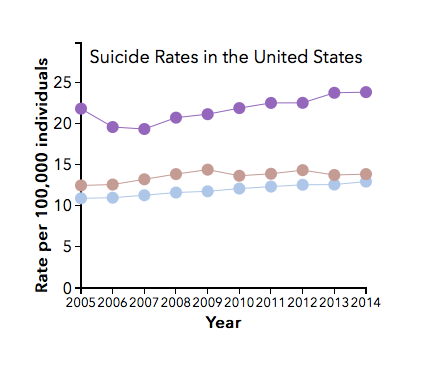 Grey — National Average 
Tan — Florida Average 
Purple — Montana Average
http://afsp.org/about-suicide/suicide-statistics/
Ethical Reasoning
Introduction
Is Suicide The Answer?
No
Yes
Religion
 Resents It
Life Gets Worse
Society 
Frowns 
Upon It
(Suicide, 2016)
Religion Resents It
(Eccesiastes, 2016)
(Quran, 2016)
(Quran 2: 195, 2016)
Society Resents It
(Suicide Prevention, 2016)
(Papyrus, 2016)
(World Suicide Prevention, 2016)
Life Gets Worse
(Life Sucks Then You Die, 2016)
(APA, 2016)
(Life Sucks Then You Die, 2016)
(Reflection, 2016)
(Refection, 2016)
(Reflection, 2016)
References
About Us (2016). Retrieved April 21, 2016, from 									https://www.papyrus-uk.org/about/vision-mission-values
Bleach, M. (2016). About Us. Retrieved April 21, 2016, from http://suicidepreventionaust.org/about/
“Causes of Stress.” Stress in America 42.1 (2011): 60-61 APA. American Psychological Association, Jan. 2011. Web. 8 May 2016. http://www.apa.org/monitor/2011/01/stressed-america.apsx
English Bible Online. (2010). Retrieved April 21, 2016, from http://www.o-bible.com 
The Quranic Arabic Corpus - Translation (2011). Retrieved April 21, 2016 from, http://www.corpus.quran.com/translation.jsp?chapter=2
Park, Ju-Min, and David Brunnstrom. “ North Korea Test-fires Two Missiles, Both Fail:   U.S. Reuters. Thomson Reuters, 28 April, 2016. Web. 8 May 2016.                         http://www.reuters.com/article/us-northkorea-missle-idUSKCN0XP0R2